Savoir discerner quand le client parle de changement
Module 7 — Counseling de motivation
Pays, Année
Nom du facilitateur
Titre du facilitateur
[Speaker Notes: Notes pour les facilitateurs : cette formation désigne toute déclaration d'auto-motivation ou discours de changement, venant d'un client, comme « discours de changement ». Les clients utilisent le « discours de changement » comme un moyen verbal de répondre à l'ambivalence face à la décision de changer. Les compétences que nous avons pratiquées jusqu'à présent ne sont pas destinées à être utilisées de manière aléatoire ; elles sont destinées à être utilisées spécifiquement pour obtenir des clients qu'ils parlent du changement et pour le renforcer. Pour comprendre cela, les participants doivent réévaluer leur rôle en tant que travailleurs de sensibilisation, conseillers, navigateurs ou autres types de prestataires. L'approche est probablement différente de la façon dont ils ont été formés par le passé (par exemple, pour persuader les clients ou discuter avec eux des raisons pour lesquelles ils devraient utiliser des préservatifs, passer un test de dépistage du VIH, commencer un TAR, divulguer leur statut à un partenaire, poursuivre le traitement, etc.). Il peut être utile, à la fin de cette séance, de discuter de la manière dont l'utilisation de ces compétences est différente de la manière dont les participants ont traditionnellement interagi avec les clients.
Projetez la diapositive intitulée « Savoir discerner quand le client parle de changement » pour la présentation.
Nous avons passé la première partie de la formation à nous concentrer sur les compétences en communication et que nous allons maintenant réfléchir à la manière de les utiliser. Revoyons brièvement ensemble les quatre compétences clés que nous avons acquises jusqu'à présent, et je vous invite à partager quelques exemples  avec le groupe:
Réflexion
Affirmation
Questionnement
Demander-dire-demander

Nous nous sommes entraînés à utiliser toutes ces compétences, mais les questions clés sont les suivantes :
Quand devrions-nous les utiliser ? 
Quelles sont les réflexions que nous devrions faire? 
Pourquoi devrions-nous poser des questions ouvertes ? 
Quel est le but de tout cela ?
Avant de passer à la diapositive 2, notez que l'objectif principal du counseling de motivation est d'encourager nos clients à utiliser la technique de « discours de changement ». Est-ce que quelqu'un sait de quoi il s'agit?]
Lorsque les clients parlent de changement, nous l’appelons « discours de changement »
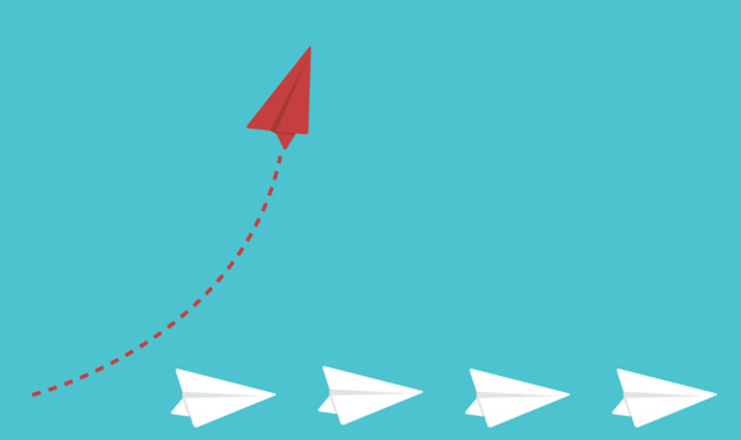 Discours de changement
Déclarations d’auto-motivation
Tout discours qui favorise le changement
Quand des personnes parlent de changement, elles sont plus susceptibles de changer que lorsque quelqu’un d’autre en parle.
Un élément clé du counseling de motivation consiste à apprendre à reconnaître le discours de changement et à le renforcer.
[Speaker Notes: Un discours de changement englobe :
Des déclarations d’auto-motivation
Tout discours qui favorise le changement
Pour rappel, les personnes les plus aptes à convaincre nos clients de changer sont les clients eux-mêmes. Ils le font à travers un « un discours de changement ». Le travail du conseiller consiste à les encourager à parler de changement, à le reconnaître lorsqu'ils l'entendent et à le renforcer.]
Activité en petits groupes : jeux de rôle
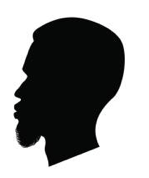 Se diviser en petits groupes (de 6-8).
Chaque groupe reçoit un jeu de cartes.
Chaque carte contient un exemple de « discours de changement » et les cartes sont liées les unes aux autres d’une certaine manière.
Identifiez les cartes qui vont ensemble en comprenant ce qu’elles ont en commun. 
Devrait se terminer par une table de 4x4.
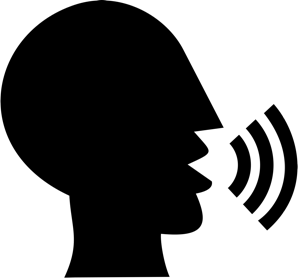 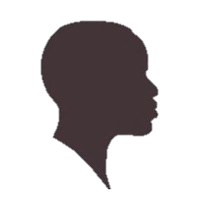 [Speaker Notes: Pour avoir une meilleure idée de ce que nous entendons par «discours de changement», vous allez maintenant jouer un jeu.
Répartissez les participants en équipes et donnez à chaque équipe une série de cartes (mélangé au préalable) intitulées « Discours de changement » (faites une copie des 
étiquettes – désir, capacité, raison, besoin – et mettez-les de côté). 
Chaque carte contient un exemple de discours de changement, et les cartes sont liées entre elles d'une manière ou d'une autre. Le défi consiste à identifier toutes les cartes qui vont ensemble en déterminant ce qu'elles ont en commun. Si une équipe parvient à le faire correctement, elle devra avoir quatre groupes de quatre cartes chacun dans un tableau. Le groupe qui terminera premier, et correctement, remportera un prix. 
Mettez les participants au défi d'utiliser les « étiquettes de cartes » pour étiqueter correctement leurs collections. Si l’exercice se fait en ligne, à définir les 4 groupes de cartes:
Désir : je veux, je souhaite, j'espère, etc.
Capacité : Je peux, je suis capable de
Raison : Il est important de changer, parce que...
Besoin : Je devrais changer. Je dois changer. Je suis obligé de changer
Donnez aux groupes 5 à 10 minutes pour faire cet exercice. Vous pouvez laisser l'exercice se dérouler jusqu'à ce que tous les groupes aient terminé leur tableau. 
Nous allons maintenant nous réunir autour d’un groupe aléatoire pour lui demander ce que les différentes cartes ont en commun les unes avec les autres.]
Niveaux de changement
Envisager
Se préparer
Changer
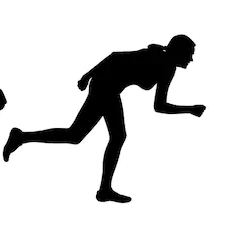 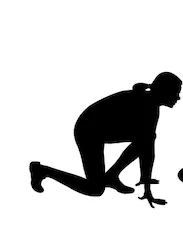 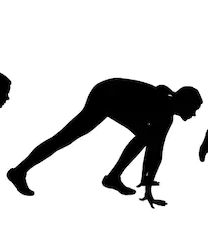 [Speaker Notes: Chaque fois que les gens font un changement dans leur vie, ils passent généralement par différents niveaux. Pour cette formation, nous avons divisé ces niveaux en trois : 
Pousser diapo
Envisager le changement, 
Se préparer au changement et 
Changer. 
Que pensez-vous de la signification de chaque niveau? Des exemples? 
Pousser diapo
Voyons ensemble l'exemple visuel sur la diapositive qui montre un coureur se préparant (A vos marques), se mettant en position (Prêt), puis démarrant une course (Partez).]
Envisager le Changement
Désir 	Je veux changer
Capacité	Je peux changer 
Raison	Il est important de changer
Besoin	Je devrais changer
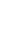 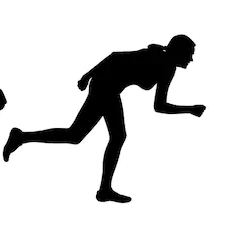 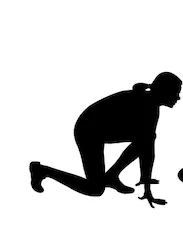 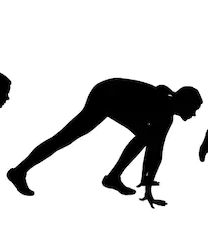 [Speaker Notes: L'expression « envisager un changement » fait référence au langage qu'un client pourrait utiliser lorsqu'il envisage de faire un changement.
Nous verrons, à travers les 4 prochaines les diapositives les exemples de discussions visant à « envisager un changement ». 
Vous pourrez et demandez au groupe de réfléchir à quelques exemples d’eux-mêmes. 
Il est important de prendre en compte que le type de discours de changement qu'un client utilise n'est pas aussi important que le fait qu'il l'utilise (c'est-à-dire qu'il exprime son désir et les raisons pour lesquelles il veut changer).]
Désir
Je veux perdre du poids		
Je voudrais avoir un meilleur travail 		
Je souhaiterais avoir assez de courage de lui dire
J’espère que je pourrai commencer à aller à la gym bientôt
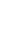 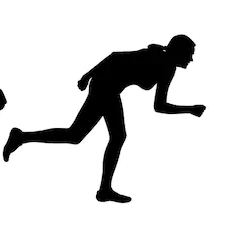 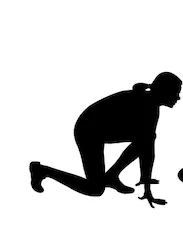 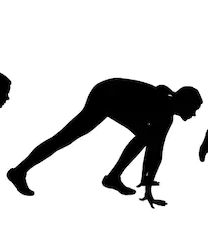 [Speaker Notes: Pourriez-vous suggérer quelques exemples de discours de changement ?
Pousser diapo et passer en revue les exemples figurant sur la diapositive.]
Capacité
Je suis capable de contrôler ce que je mange pour le diner. 	
Je peux parler des effets secondaires à un médecin. 
Je peux parler de mon statut de VIH à ma femme 
Je pourrais essayer la PrEP et voir ce que je ressens
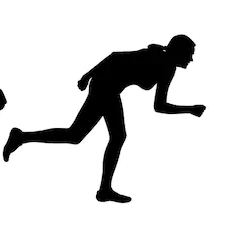 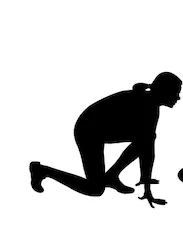 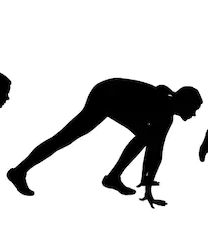 [Speaker Notes: Pourriez-vous suggérer quelques exemples de discours de changement ?
Pousser diapo et passer en revue les exemples figurant sur la diapositive.]
Raison
Je pourrais avoir plus d’énergie 	
Je serais plus soulagé	
Je serais capable de tenir plus longtemps pendant les rapports sexuels	
Je n’aurais pas à m’inquiéter d’infecter qui que ce soit
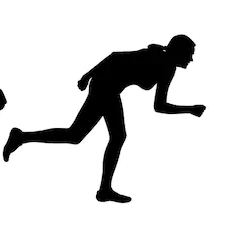 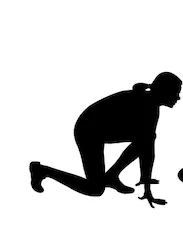 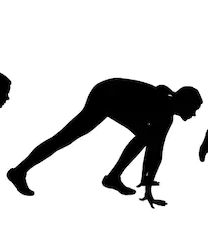 [Speaker Notes: Pourriez-vous suggérer quelques exemples de discours de changement ?
Pousser diapo et passer en revue les exemples figurant sur la diapositive.]
Besoin
J’ai besoin de mieux prendre soin de moi-même 
Je dois parler de mon statut à mon partenaire
Je dois trouver un moyen d’utiliser un préservatif à chaque occasion
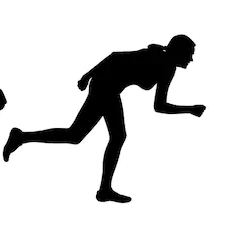 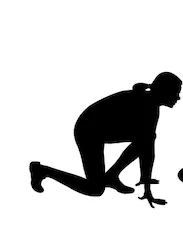 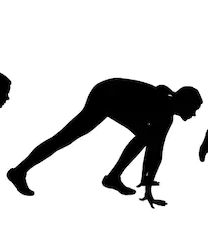 [Speaker Notes: Pourriez-vous suggérer quelques exemples de discours de changement ?
Pousser diapo et passer en revue les exemples figurant sur la diapositive.]
Se préparer pour le changement
Engagement : Je vais faire un changement
État de préparation : Je suis prêt, préparé, désireux de changer
Prendre des mesures : Je prends des mesures pour changer
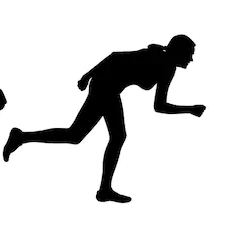 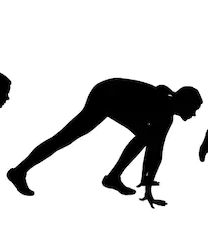 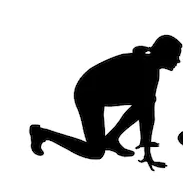 [Speaker Notes: Le niveau suivant s'appelle « se préparer au changement ». 
Est-ce que quelqu'un peut deviner ce que cela signifie? 
Si personne ne le peut, expliquez:
Le fait de se préparer au changement indique plus souvent qu'un client passe de l'idée de changement à la planification active du changement.
Engagement : Je jure que je vais changer.
La volonté : Je suis prêt à essayer quelque chose de nouveau.
Prendre des décisions : J'ai commencé à agir]
Engagement
Je vais mieux manger	
Je promets que je lui dirai avant la fin du mois
Je jure que j’arrêterai de boire pendant la semaine
Je garantis que je ne recommencerai plus cela
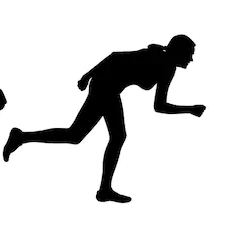 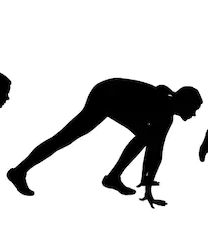 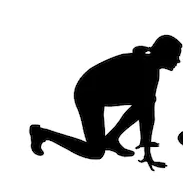 [Speaker Notes: Pourriez-vous suggérer quelques exemples de discours de changement ?
Pousser diapo et passer en revue les exemples figurant sur la diapositive.]
État de préparation
Je suis prêt à parler de mon statut sérologique à mon partenaire
Je me sens préparé à changer de régime
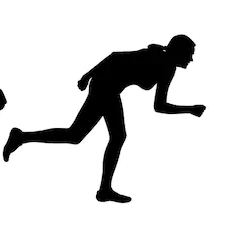 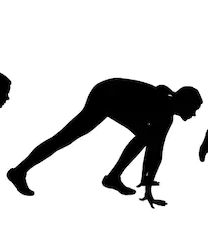 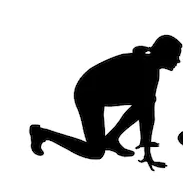 [Speaker Notes: Pourriez-vous suggérer quelques exemples de discours de changement ?
Pousser diapo et passer en revue les exemples figurant sur la diapositive.]
Prendre des mesures
J’ai acheté des chaussures de course pour que je puisse courir le matin. 
J’ai acheté des préservatifs aromatisés qui, je pense, seront amusants à utiliser.
J’ai parlé à un travailleur social du fait que mon partenaire me battait.
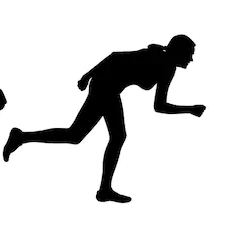 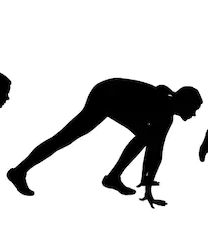 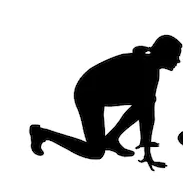 [Speaker Notes: Pourriez-vous suggérer quelques exemples de discours de changement ?
Pousser diapo et passer en revue les exemples figurant sur la diapositive.]
Trouver le « discours de changement »
Lisez et soulignez tous les exemples de discours de changement que le client utilise dans la conversation.
[Speaker Notes: Nous allons nous entraîner à choisir des exemples de discours de changement dans une conversation réelle sur le changement de comportement. 
Distribuez des copies de la feuille de travail « Trouver les discours de changement » (pliée en deux, de sorte qu'ils ne puissent pas voir la moitié inférieure). Demandez aux participants de ne pas regarder le corrigé en bas de la feuille de travail avant la fin de la séance. Donnez-leur quelques minutes pour parcourir et souligner tous les exemples de discours de changement que le client utilise dans la conversation. 
Remarque : cet exercice peut être effectué individuellement ou en petit groupe.
Nous allons maintenant passer en revue les résultats avec l'ensemble du groupe. 
Voyez si les participants peuvent identifier les différents types de discours de changement. Demandez-leur de conserver les feuilles de travail, car ils en auront besoin pour une activité ultérieure.
Continuez avec les questions de discussion si les sujets qu'elles couvrent n'ont pas été abordés.]
Y a-t-il des questions ?
[Speaker Notes: Questions de discussion
1.  Le concept central du counseling de motivation est d'encourager les clients à exprimer un discours de changement comme moyen de construire leur propre motivation pour un changement de comportement. Que se passe-t-il si, au contraire, c'est vous qui essayez de convaincre votre client de changer ?
Réponses possibles : dans le cadre du counseling de motivation, nous appelons ce comportement « corriger ». La correction consiste à essayer de redresser les « mauvais » comportements de vos clients. Il convient d'éviter les corrections car elles peuvent avoir l'effet inverse. Imaginez que le changement de comportement est le processus qui fait basculer une balance : (Utiliser illustration page 58 du manuel) Lorsque le conseiller est la personne qui plaide en faveur du changement, il est courant que le client développe des arguments contre lui. Toutefois, les idées du client pèseront toujours plus lourd dans le processus de décision que celles du conseiller. Cela signifie que si vous plaidez en faveur du changement, vous pouvez pousser votre client à se dissuader d'apporter un changement. En revanche, si vous l'aidez à présenter ses propres arguments en faveur du changement, il est plus probable qu'il se persuadera lui-même de faire ce changement.
2.  Dans le cadre du counseling de motivation, nous voulons encourager nos clients à utiliser davantage le discours de changement, car ils pourront alors présenter leurs propres arguments en faveur du 
changement. Que faisons-nous si un client plaide pour rester le même ? 
Réponses possibles : c'est ce qu'on appelle le « Maintenir la conversation », et c'est tout à fait normal. Rappelez-vous, lors de notre première séance, nous avons noté que le sentiment d'ambivalence face au changement est une partie normale du processus de changement. Les clients verront naturellement des avantages et des inconvénients à apporter un changement. Notre travail consiste à les encourager doucement à changer sans tomber dans le piège de « corriger ». Cela peut signifier reconnaître les obstacles au changement, mais ne pas se concentrer sur eux. Il peut également s'agir d'aider les clients à réfléchir aux moyens de surmonter ces obstacles ou de leur donner confiance en leur capacité à les surmonter.
Remarque : en guise d'exercice supplémentaire, demandez aux participants de retourner à leur feuille de travail « Trouver les discours de changement » et d'identifier des exemples de « Maintenir la conversation » dans le discours du client.
3.  En quoi le recours au counseling de motivation pour communiquer avec votre client peut-il être différent de la manière dont nous communiquons traditionnellement pour promouvoir la prévention et le traitement du VIH ?
Quels pourraient être les avantages de cette approche ?
Quels pourraient être les défis à relever ?
Réponses possibles : dans les approches de communication traditionnelle, les travailleurs de sensibilisation, les navigateurs, les conseillers et les prestataires pourraient considérer que l'un de leurs principaux rôles est le relais d'informations. Ils ont souvent une liste de messages clés à transmettre et, dans une approche traditionnelle, ils sont encouragés à transmettre le même ensemble de messages à tous ceux avec qui ils travaillent. En revanche, le counseling de motivation encourage les clients à faire la plus grande partie du discours, et il intègre leurs connaissances, leurs attitudes et leurs motivations intrinsèques pour mener le processus de changement. Les avantages de cette approche sont nombreux, notamment un engagement et une ouverture accrus, un meilleur rapport entre le client et le prestataire, une appropriation par le client et une plus grande probabilité de changement durable au fil du temps.
Toutefois, le counseling de motivation exige plus de temps de la part des prestataires et des clients. Le processus consistant à demander aux clients et à les encourager à divulguer et à trouver leurs propres motivations pour le changement prend beaucoup plus de temps que de leur dire les raisons pour lesquelles ils devraient changer. Les prestataires n'ont pas toujours le luxe de passer 30 minutes à une heure avec chaque client. De même, certains clients n'ont pas beaucoup de temps à consacrer à une séance qui pourrait aussi leur demander d'assimiler de nouvelles informations sur un régime de traitement, d'envisager de divulguer leur statut ou de comprendre les causes et les remèdes des effets secondaires. En outre, tous les clients ne seront pas immédiatement ouverts au processus de counseling de motivation (certains préféreront ne pas partager ou seront trop choqués pour se confier). 
Idéalement, tant le prestataire que les clients accordent le temps nécessaire à une compréhension mutuelle des besoins des clients et à un dialogue suffisant pour atteindre les objectifs des clients à chaque séance et à long terme.]